MESA PUBLICA
CENTRO ZONAL GALAN
19 DE MAYO DE 2017
Ibagué - Tolima
Agenda
Bienvenida
 Homenaje Símbolos patrios -Himno Nacional de la Republica de Colombia -Himno del Tolima Himno Instituto colombiano de Bienestar Familiar
Estrategia de transparencia, participación y buen Gobierno – Mesa Públicaegiad Transparencia, Participación y Buen
Documental “ lo que los niños, niñas y jóvenes esperan del ICBF”.
Presentación Modelo de Atención ICBF
Documental “ Como han cambiando mi mundo” – Experiencias exitosas
Refrigerio
Respuesta a las preguntas e inquietudes de los asistentes. 
Compromisos  y Conclusiones 
Presentaciones artísticas – Jóvenes de instituciones de Protección.
Estrategia de Transparencia, Participación y Buen Gobierno
Proceso de Rendición de Cuentas 2017
Plan Indicativo
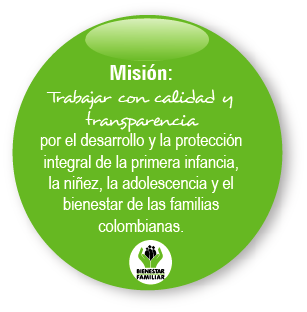 Pilar estratégico:
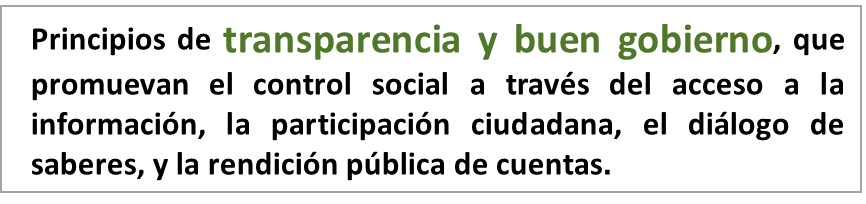 Eficiencia y eficacia en inversión de recursos, NNA orientan la ejecución hacia sus mas sentidas necesidades
Activación de redes, Control social, veedurías
Empoderamiento de ciudadanía
Lema:
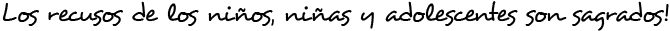 CONTEXTUALIZACION MESA PUBLICA
Las Mesas Públicas: 
Se pueden definir como encuentros presenciales de interlocución y comunicación con los ciudadanos, para tratar temas puntuales que tienen que ver con el cabal funcionamiento del SPBF detectando anomalías, proponiendo correctivos y propiciando escenarios de prevención, cualificación y mejoramiento de los mismos.
OBJETIVOS
Buscar el mejoramiento continuo en la prestación de los servicios y el cumplimiento de la misión institucional, con servidores públicos honestos, transparentes y con alto compromiso con la niñez, la adolescencia,la familia y el estado.
Inolucrar a la comunidad y a las diferentes entidades Gubernamentales y de control (Procuraduría, contraloría, Gobernación, personería y veeduría), asi como los diferentes operadores y usuarios de los servicios del ICBF.
Establecer compromisos, planteando soluciones e iniciando las actuaciones disciplinarias a que haya lugar.
DOCUMENTAL 
LO QUE LOS NIÑOS, NIÑAS Y ADOLESCENTES ESPERAN DEL ICBF
LINEAMIENTO TÉCNICO DEL MODELO PARA
 LA ATENCIÓN DE LOS NIÑOS, LAS NIÑAS Y ADOLESCENTES, CON DERECHOS INOBSERVADOS, AMENAZADOS O VULNERADOS
Aprobado mediante Resolución 1519 de febrero 23 de 2016

LM19 MPM5.P1
Marco conceptual
INTERES SUPERIOR
PROTECCIÓN INTEGRAL
CORRESPONSABILIDAD
ACCIÓN SIN DAÑO
DESARROLLO HUMANO
DESARROLLO INTEGRAL
DESARROLLO DE POTENCIALES HUMANOS
CURSO DE VIDA
Estructura del modelo de atención
Principios
Principios del modelo de atención
Enfoques
Enfoques del modelo de atención 2016
Derechos
Integrador y Relacional
Diferencial
Sistémico
Etnia, género y discapacidad
Niveles de Atención
Niveles de Atención
Transversal e Interdisciplinaria
Comunitario
Lineamiento de Atención e Inclusión a familias. Icbf. 2007
Familiar y red vincular de apoyo
Individual
PROGRAMA DE FORTALECIMIENTO FAMILIAR
Conjunto de acciones orientadas a identificar y fortalecer los factores de generatividad de una familia o red vincular de apoyo y superar las situaciones de riesgo y conflicto que generaron el ingreso del niño, niña o adolescente al proceso administrativo de restablecimiento de derechos.
 
Componentes
Dinámica Familiar
Redes familiares, redes sociales y redes 
      Institucionales
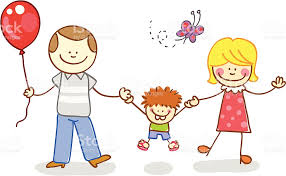 DOCUMENTAL 
COMO HAN CAMBIADO MI MUNDO
EXPERIENCIAS EXITOSAS
Respuesta a Inquietudes y
preguntas
Compromisos y
conclusiones
Presentación 
Artística